B2B Marketing
Ing. Nicolas Sendrei
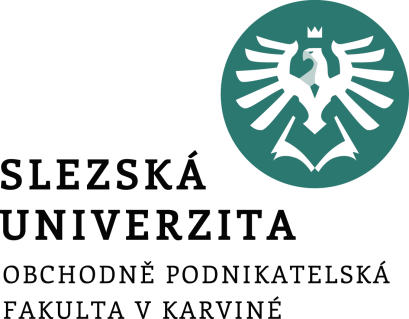 Raynet výjezd
5b. za účast – dobrovolné

Nejúspěšnější CRM systém v ČR – aktivity pro studenty

4.11. v pondělí od 14.hod cca na 2 hoďky

Max. kapacita 15 lidí ( info v emailu během týdne )

Firma se nachází v Ostravě – Poruba ( kousek od Mekáče )

Tram zastávka Tel. Škola / Bus zastávka Francouzská
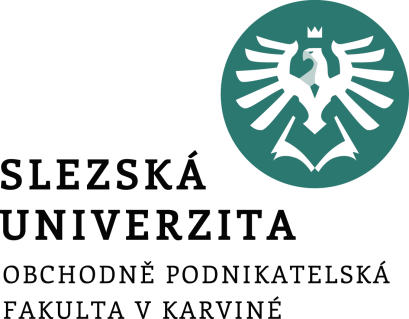 Harmonogram
14.10.  NENÍ prezenční SEMINÁŘ - distančně ( úkol za docházku )
21.10.  NENÍ prezenční SEMINÁŘ - distančně ( úkol za docházku )
28.10.  STÁTNÍ SVÁTEK
4.11.     VÝJEZD RAYNET / V DANÉM TÝDNU NENÍ SEMINÁŘ ANI PŘEDNÁŠKA
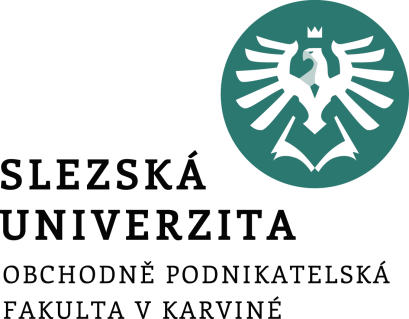 ÚKOLY ZA DOCHÁZKU
Místo semináře dne 14.10. - příprava na obchodní jednání = zjistit si o expertech, kteří budou přednášet dne 22.10 – Ivana Vítková a dne 29.10 – Daniel Kudláček
Místo semináře dne 21.10. = zjistit si o expertech, kteří budou přednášet dne 19.11 – Filip Štroch a 3.12 – Šimon Churý
Odevzdat do odevzdávárny ( tým 2-3 lidi )
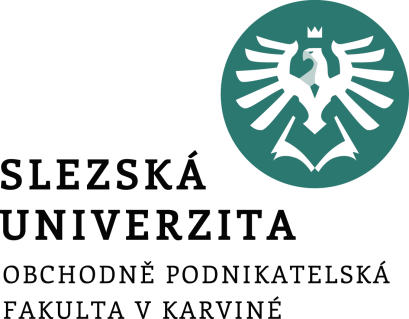 Z minula
-              Méně zákazníků
-             Vyšší hodnota transakcí
         Vzniká individuální cena
         Platba neprobíhá ihned
         Celková hodnota trhu je vyšší 
         Důležitost B2B stoupá, zejména v  západních       zemích
         Roste rychleji než B2C
         Větší požadavek na hlubší znalost zaměstnanců k B2B trhu ( s tím přichází vyšší průměrný plat B2B zaměstnanců oproti B2C )
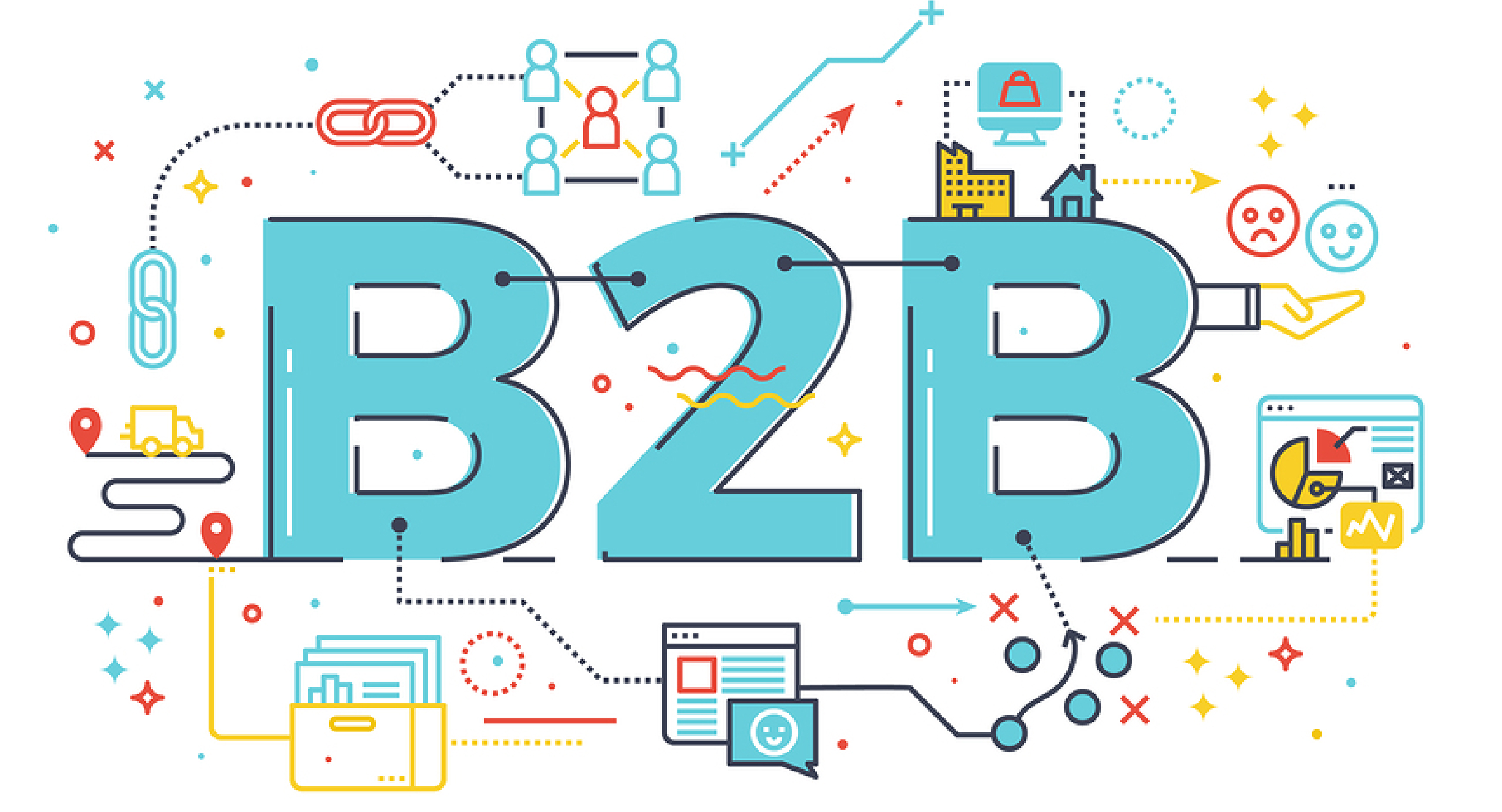 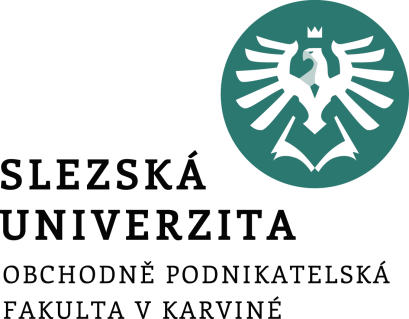 S čím se obchoduje?
1) Produkty, které jsou využity pro výrobu dalších produktů.

2) Produkty, které jsou dále prodávány

3) Produkty, které slouží k chodu firmy
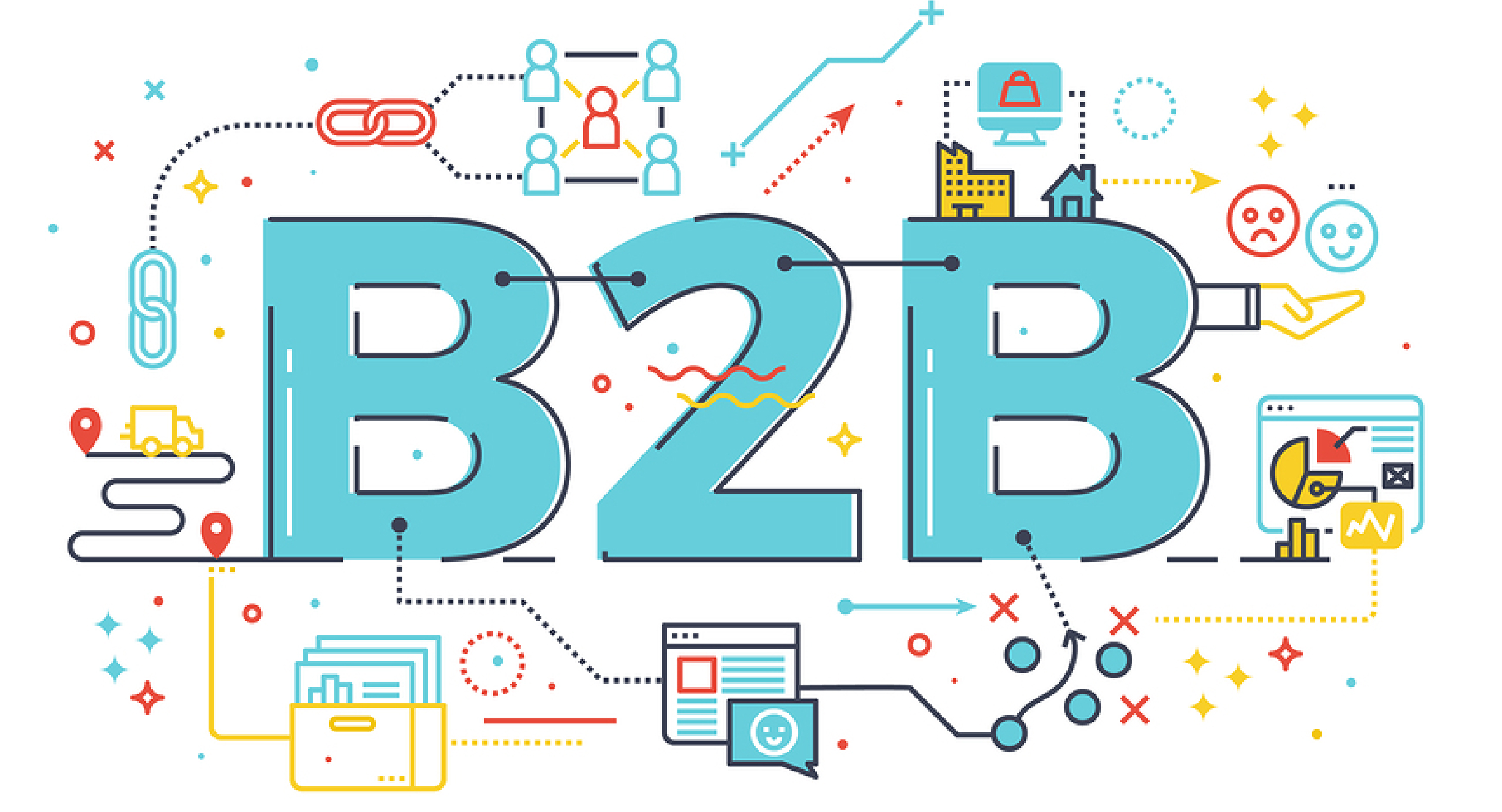 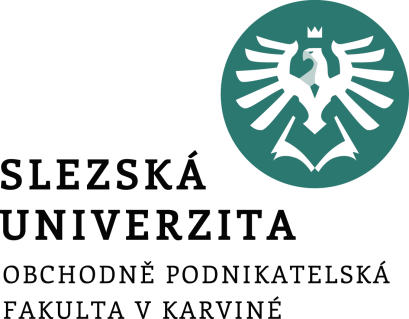 Čím vyšší je riziko spojené s nesprávnou volbou nákupu produktu, tím více se upřednostňuje osobní vztah, vzájemná důvěra a předchozí zkušenosti s dodavatelem.
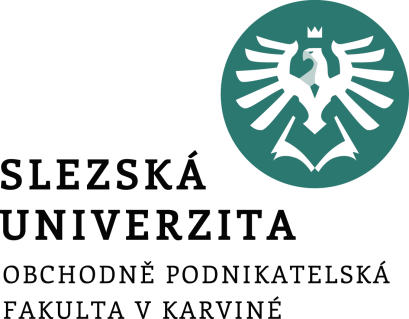 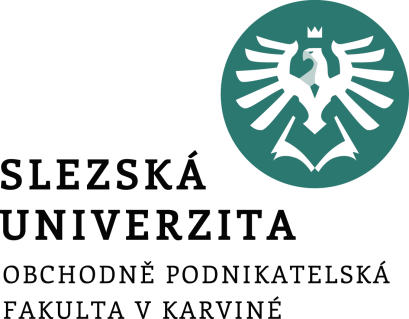 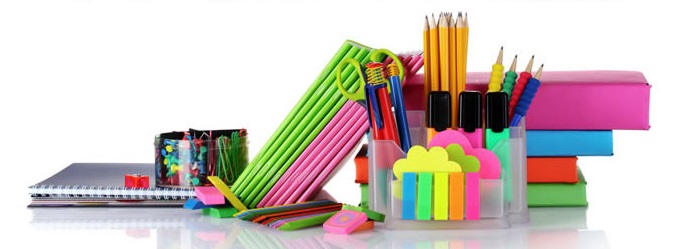 Kancelářské potřeby – důležitost nízká – cenu řeším nejvíce – vztahy nejsou důležité
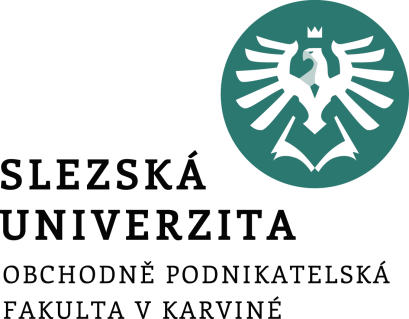 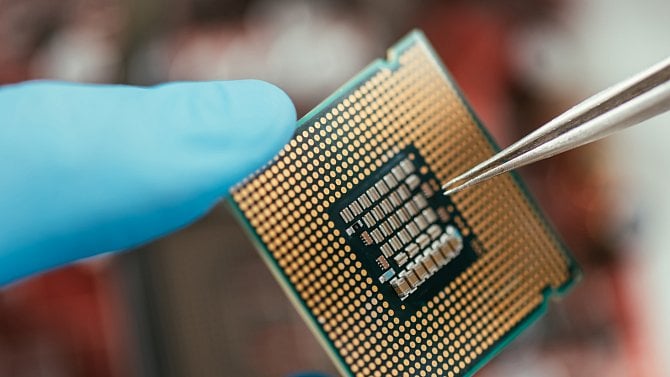 Čipy – důležitost vysoká – cena není na prvním místě – vztahy a důvěra na 1. místě
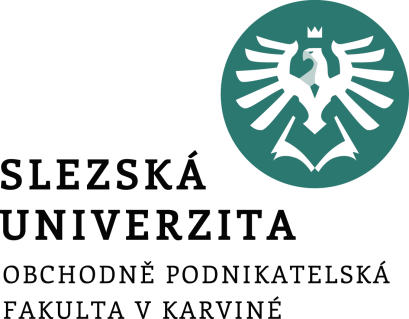 B2B poptávka přímo závisí na B2C poptávce na trhu – je nutné sledovat B2C trh = odvozená poptávka
Odvozená poptávka
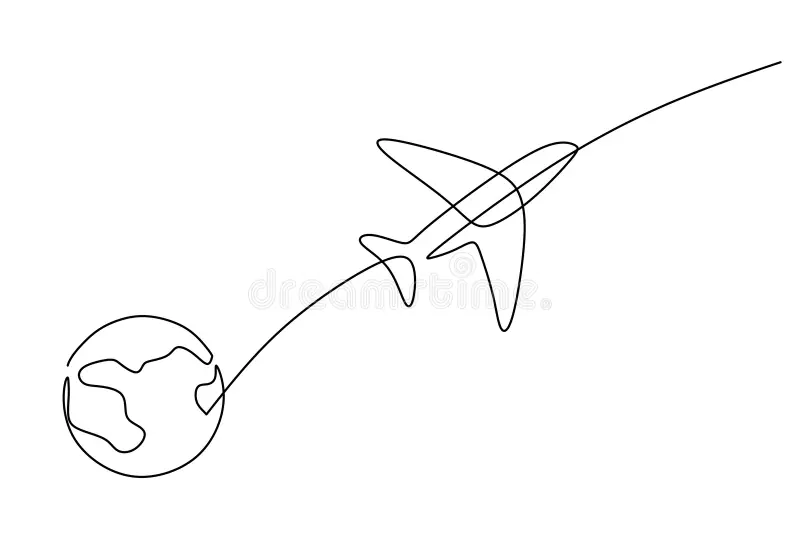 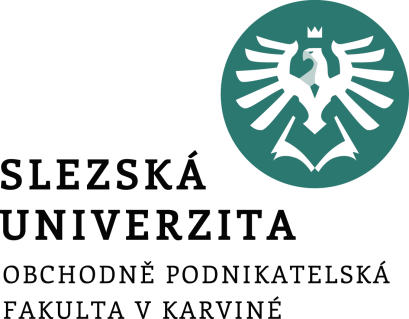 Odvozená poptávka úzce souvisí s dodavatelským řetězcem (supply chain)
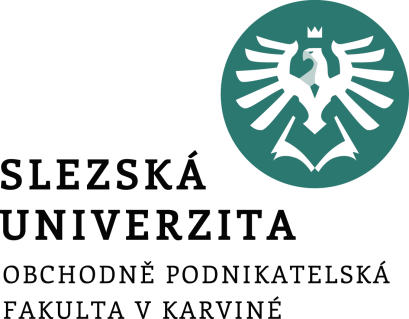 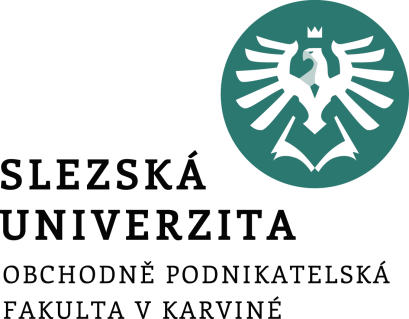 Supply chain 
(dodavatelský řetězec)
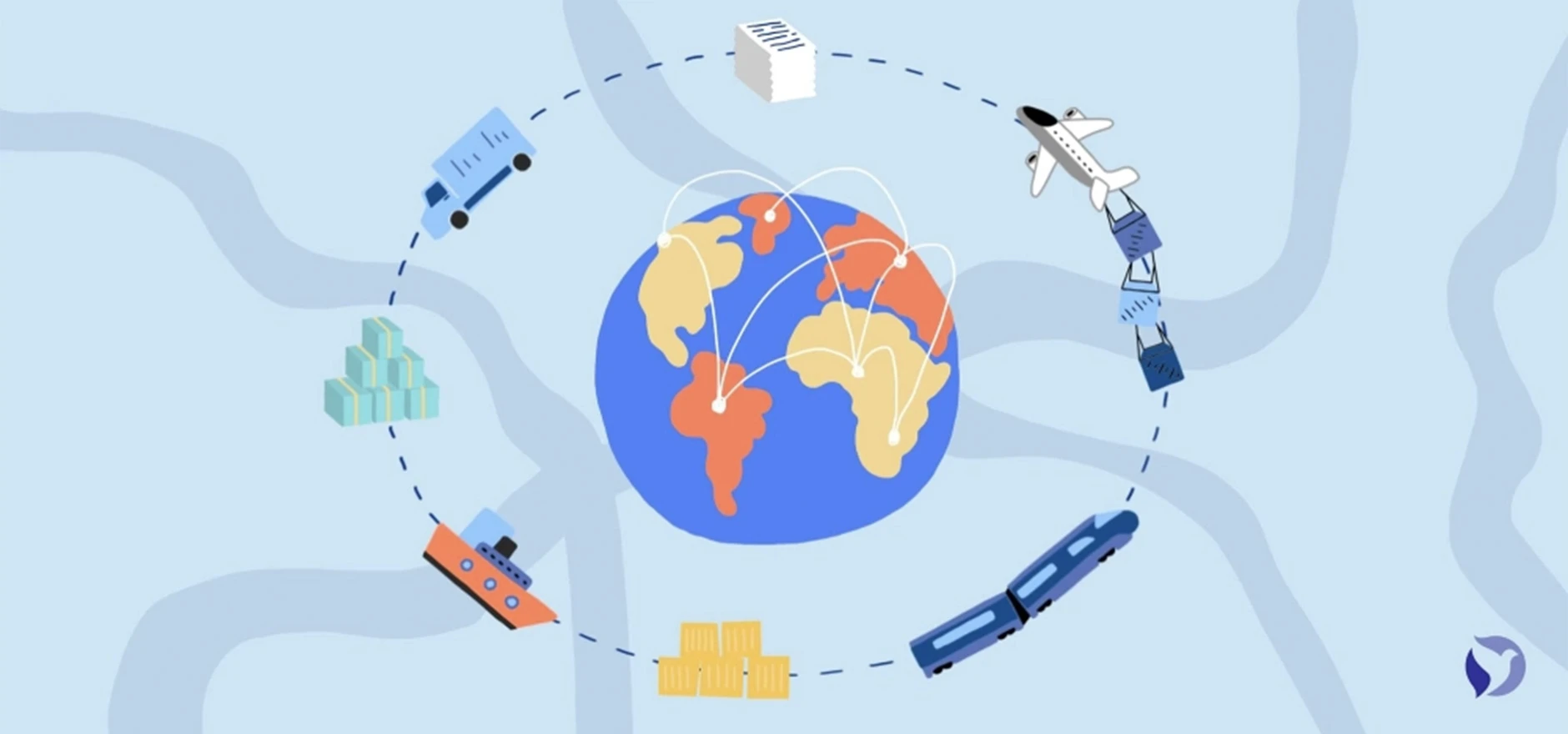 Proč je B2B tak velké?
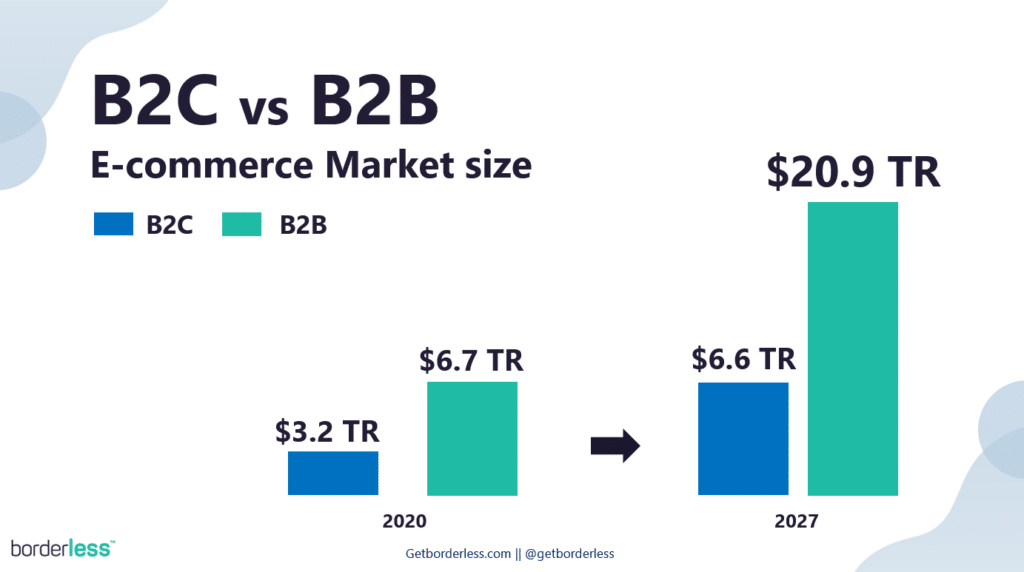 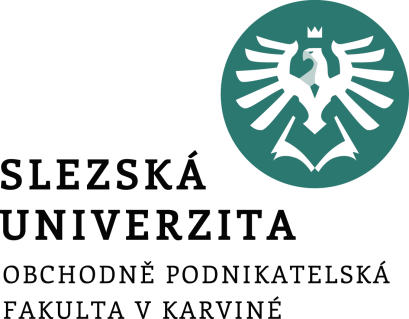 Viz. obrázek z minula
Odpověď = Supply chain
Lidé chtějí cestovat – poptávka po cestování (B2C)
  
 Výrobce letadel ( 1. článek supply chain B2B )
 Výrobce součástek na letadla ( 2. článek B2B )
Výrobci materiálů ( 3. článek B2B ) 
Výrobci surovin ( 4. článek B2B )
Logistické firmy ( 5. článek B2B ) 
A další…
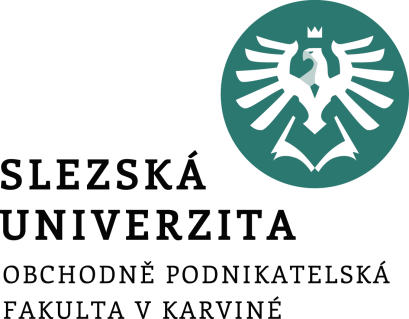 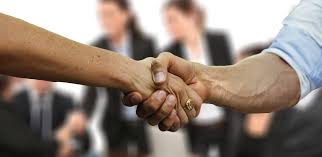 Všechny tyto články musí spolupracovat v rámci dodavatelského řetězce, aby se na konci splnila poptávka spotřebitelů po cestování. Jakmile tento řetězec funguje efektivně, letecká společnost může uspokojit své zákazníky, a celý systém se tímto způsobem uzavírá.
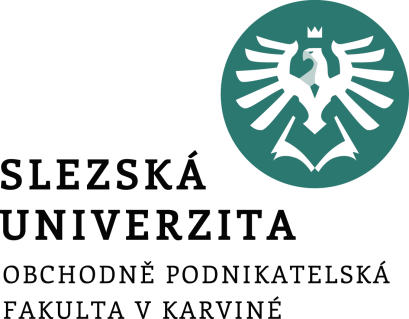 Aktivita = Supply chain
10 min, týmy po 2-3 lidech = vymyslete produkt s co nejdelším supply chainem – vítězný tým 1b. aktivita
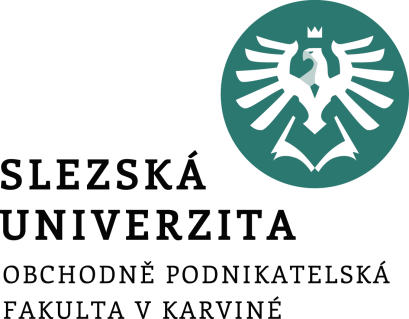 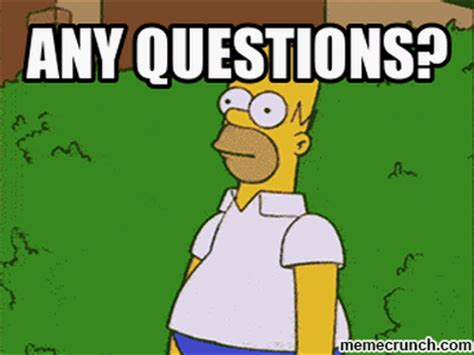 DOTAZY???
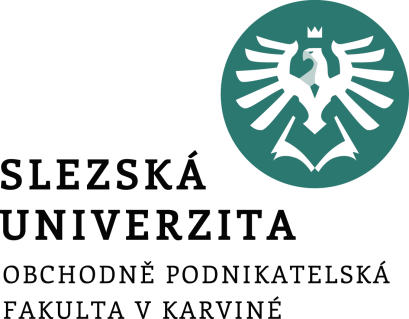 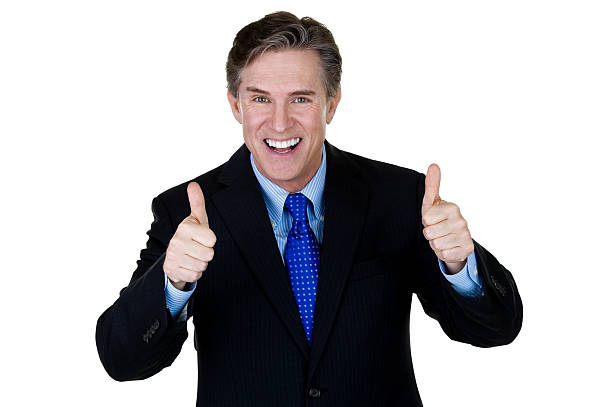 Děkuji za pozornost
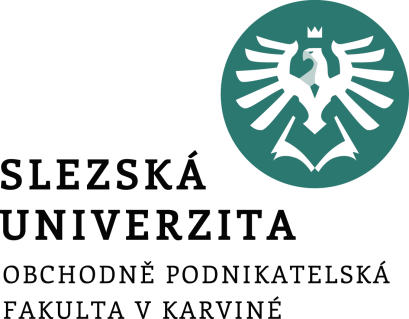